Opponent presentation – team Awkward Turtles Bulgaria
Buffon’s needle
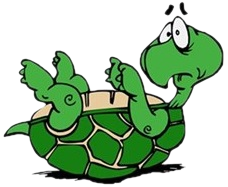